السكرتارية الالكترونية
الابتسامة طوال الوقت
التفاعل مع المجموعة
المحافظة على الانظباط
الحب بين المجموعات
المحمول مغلق
تقبل قرارات المدرب
تقبل جميع الآراء بصدر رحب
تنفيذ جميع التمارين
الاتفاقيات
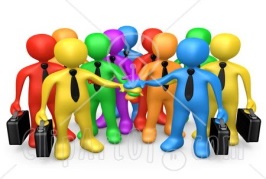 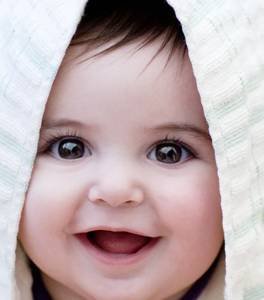 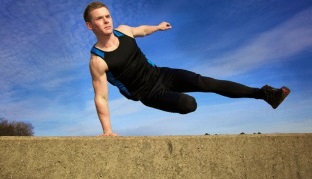 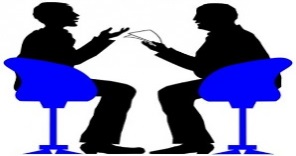 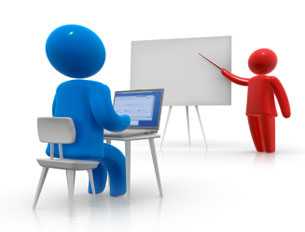 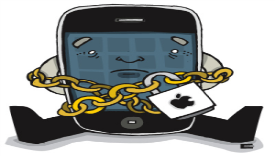 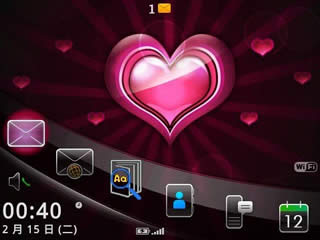 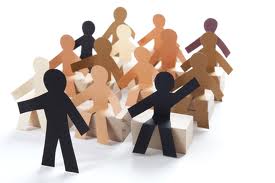 محاور الدورة
الفصل الأول
مقدمة عن السكرتارية
مفهوم السكرتارية
أهمية السكرتارية
أنواع السكرتارية
صفات السكرتير الناجح
المهارات الواجب توافرها في السكرتير
الأسس العامة لنجاح السكرتير
مهام السكرتارية العامة
تطبيقات
مقدمة عن السكرتارية
مفهوم السكرتارية
مفهوم السكرتارية
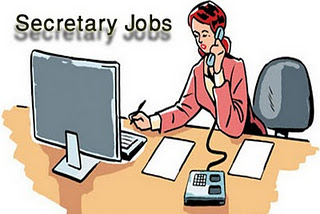 كلمة سكرتير مشتقة من الأصل اللاتينيSecret) ) معناها سر لتدل على ما تنطوي عليه أعمال من سرية وأهمية، كما يمكن تعريف السكرتارية بأنها العلم والفن الذي يبحث في تبصير كل موظف إداري أو كتابي بمهام وظيفته، ويحدد سلطاته، علاوة على استمرار تدريبية لزيادة كفاءته، وتعريفه بالأسس والوسائل الحديثة التي يكفل له القيام بمهام وظيفته على أفضل وجه
وقد يعرف السكرتير في قاموس وبستر لتدل على ثلاثة معان
تستخدم كلمة سكرتير لتدل على المكان الذي يزاول فيه السكرتير أعماله المكتبية
تستخدم كلمة سكرتير لتدل على الموظفين المكتبيين بالجهة
تستخدم كلمة سكرتير لتدل على الشؤون الإدارية في المنشأة
ومن خلال تلك التعريفات يمكننا القول بأن كلمة سكرتير تستخدم للتعبير عن
التقسيمات الإدارية المعاونة للإدارات الرئيسية في مجال الأعمال المكتبية
الموظفين العاملين في مجال تحرير المراسلات ونسخها وتداولها
أحد المجالات التي تمارس فيها الإدارة وظائفها الرئيسية 
(التخطيط، والتنظيم، والرقابة، والتنسيق، واتخاذ القرارات)
هي تلك الوظيفة التي تقدم معاونات أو خدمات للإدارات أو الرؤساء، سواء كانت هذه المعاونات أو الخدمات فنية أو مكتبية، حتى تتمكن الإدارات أو الرؤساء من إنجاز عملها بطريقة ميسرة وفي أقل وقت ممكن وبأقل تكلفة
وبوجه عام يمكن تعريف السكرتارية بالآتي
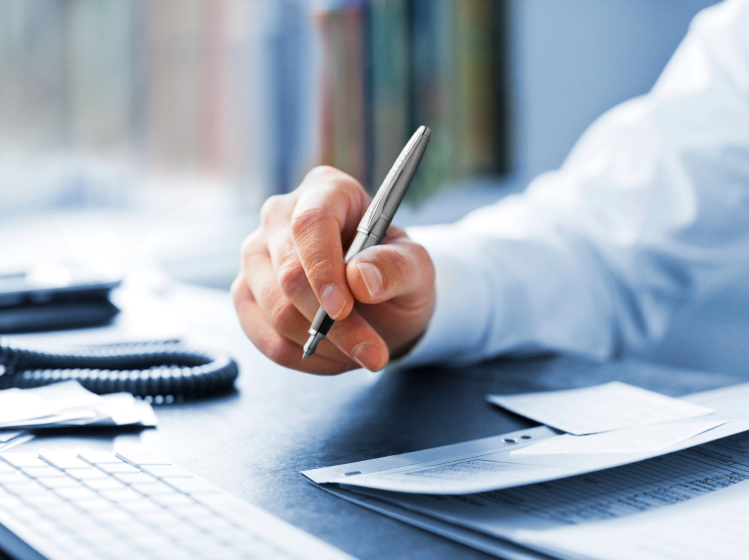